TÍTULO / TITLE
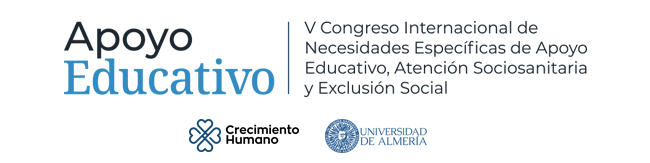 Autores / Authors